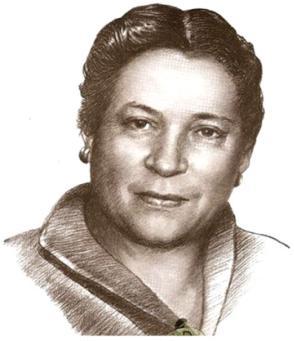 В страну детства к  Агнии  Барто
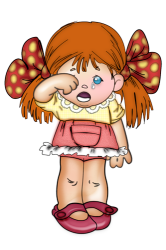 (1906 – 1981)
писательница
 киносценаристка
 радиоведущая
русская советская детская поэтесса
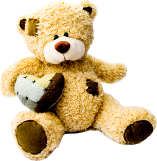 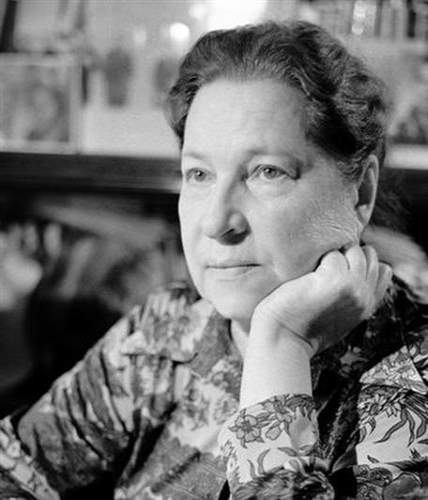 Всю жизнь посвятила Агния Львовна детской поэзии и оставила нам много замечательных стихотворений. Однажды Агния Барто сказала: «Почти у каждого человека бывают в жизни минуты, когда он делает больше, чем может». В случае с ней самой это была не минута — так она прожила всю жизнь.
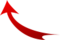 Агния Львовна Барто родилась в Москве,
 в семье ветеринарного  врача 
Льва Николаевича Волова. Она училась в гимназии и занималась 
в хореографическом училище, мечтала стать  балериной.
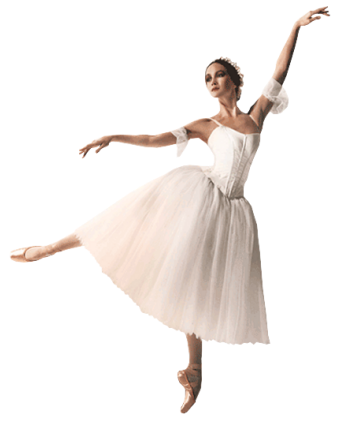 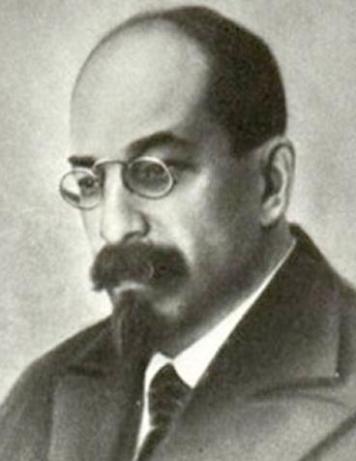 В 1924 году на концерте выпускников хореографического училища присутствовал нарком просвещения Луначарский. Он обратил внимание на исполнение стихов Агнией и пригласил её на приём, где посоветовал ей стать поэтессой.
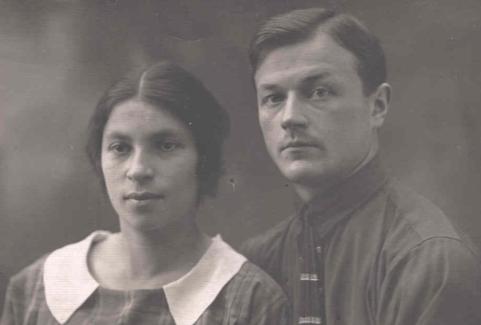 Первым мужем 
Агнии Львовны  был  поэт Павел Барто. Совместно с ним она написала стихотворения 
«Девочка –рёвушка», «Девочка чумазая», «Считалочка».
В 1925 году вышли в свет ее первые книжки «Китайчонок Ван Ли» и «Мишка-воришка». Большую роль в литературном  творчестве сыграла её встреча  с В. Маяковским. 
Стать настоящей поэтессой ей помогли  и К.И Чуковский, 
С.Я. Маршак.
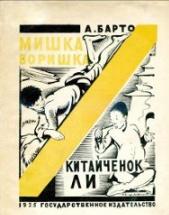 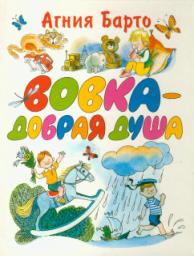 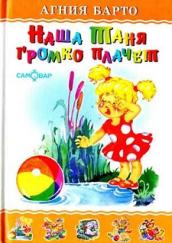 В годы Великой Отечественной войны А.Барто находилась в эвакуации в Свердловске, выступала на радио, писала для газет, выезжала  на фронт с чтением стихов. За сборник « Стихи детям» Барто была присуждена Государственная премия. (1950г)
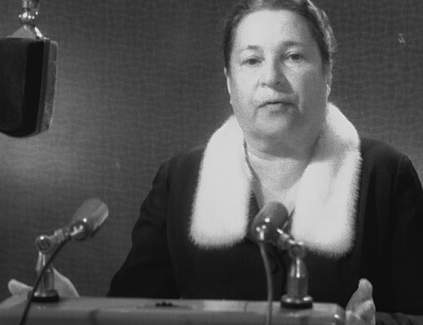 После войны в течение девяти лет А. Барто вела на радио передачу
 «Найти человека», в которой занималась поисками людей, разлучённых войной. Работала  она  и над сценариями детских кинофильмов.
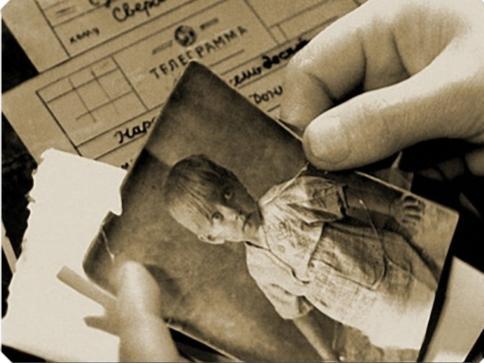 Агния Львовна писала не только стихи. У её есть несколько сценариев для кинофильмов. Это «Подкидыш», «Слон и верёвочка», «Алёша Птицын вырабатывает характер», «Чёрный котёнок», «Десять тысяч мальчиков». А многие стихи Барто стали песнями: «Любитель-рыболов», «Лёшенька, Лёшенька», «Полезная коза» и др.
В 1976 году ей была присуждена Международная премия им. Х.К.Андерсена. Всю жизнь посвятила Агния Львовна детской поэзии и оставила нам много замечательных стихотворений. Её стихи переведены на многие языки. Умерла поэтесса в возрасте 75 лет в 1981 году.
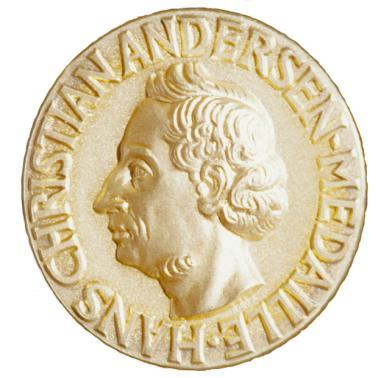 ПамятьИмя Агнии Барто присвоено одному из кратеров на Венере.
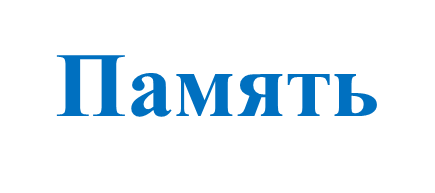 Имя Агнии Барто присвоено одной из малых планет (2279 Barto), расположенной между орбитами Марса и Юпитера.
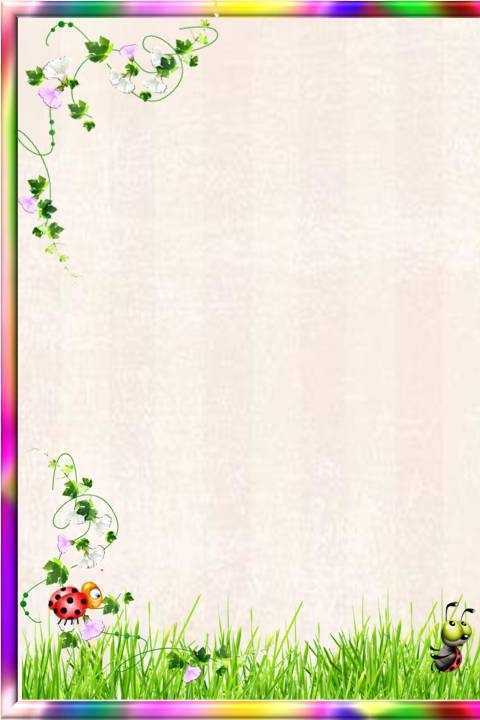 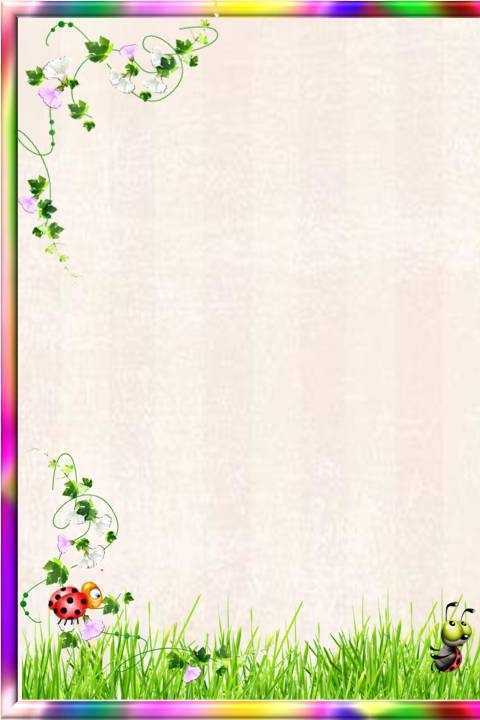 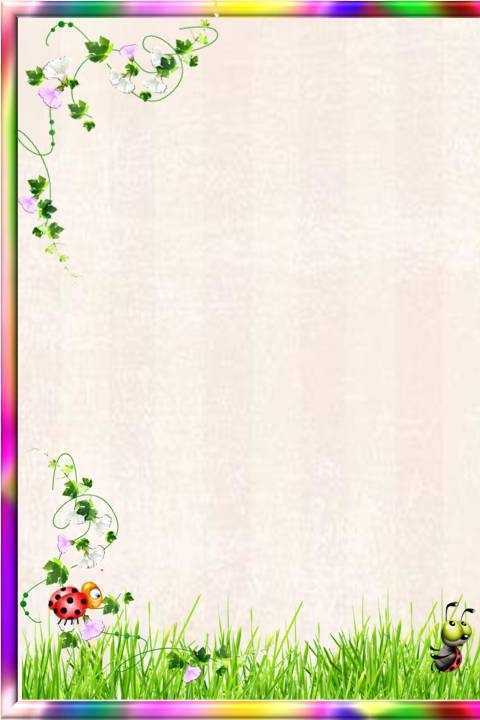 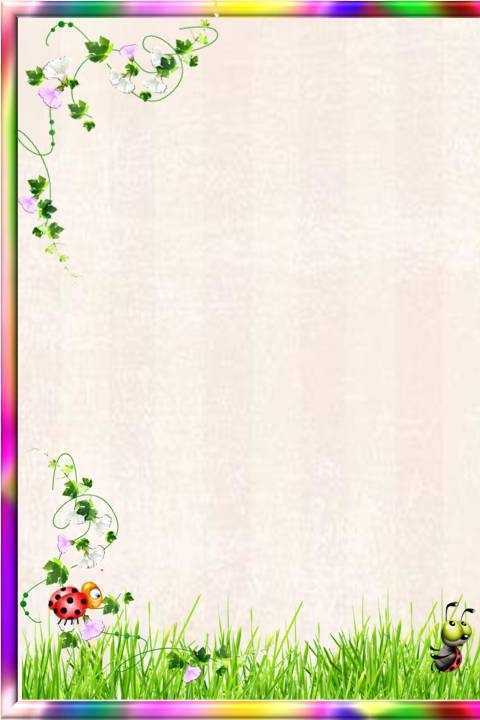 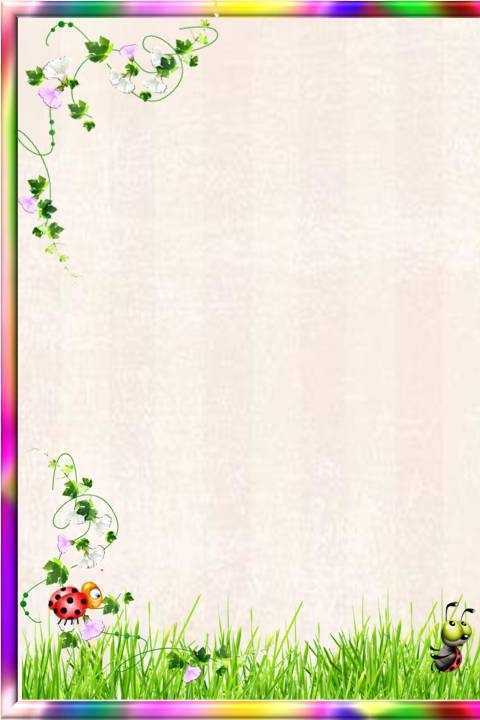 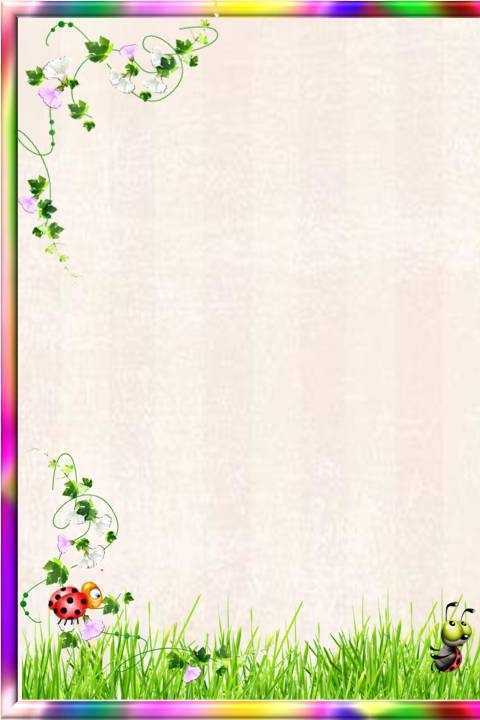 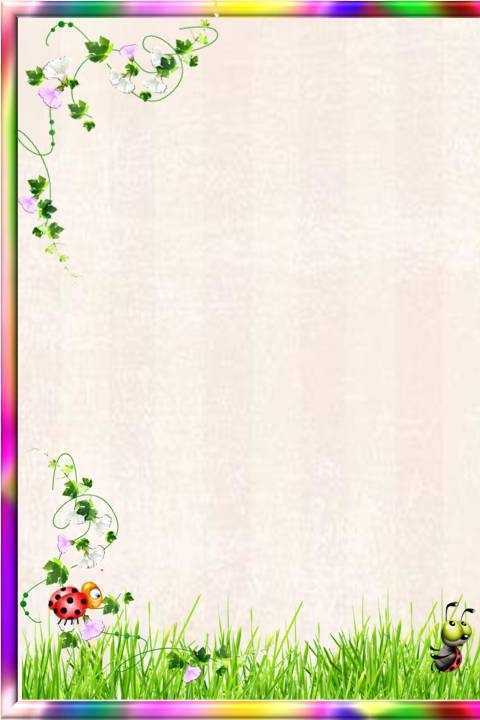 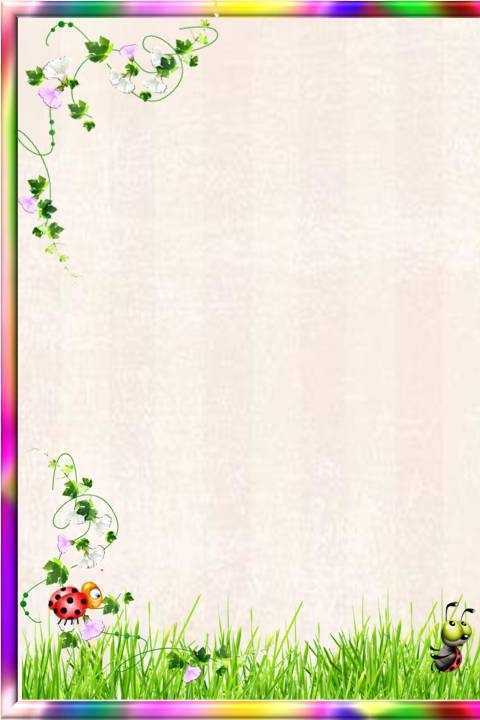 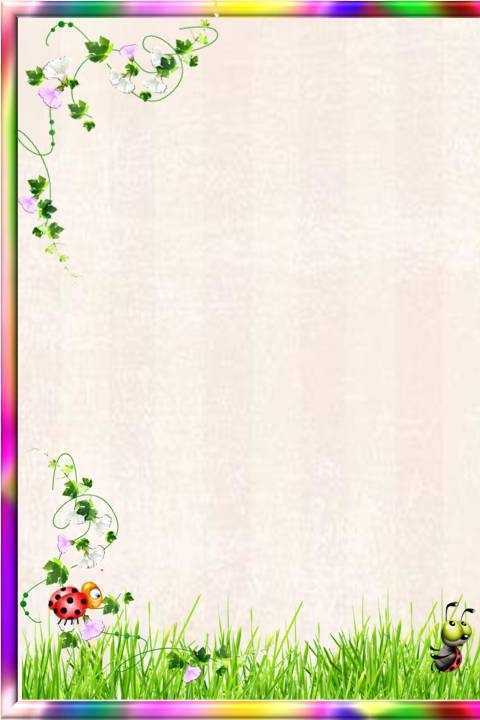 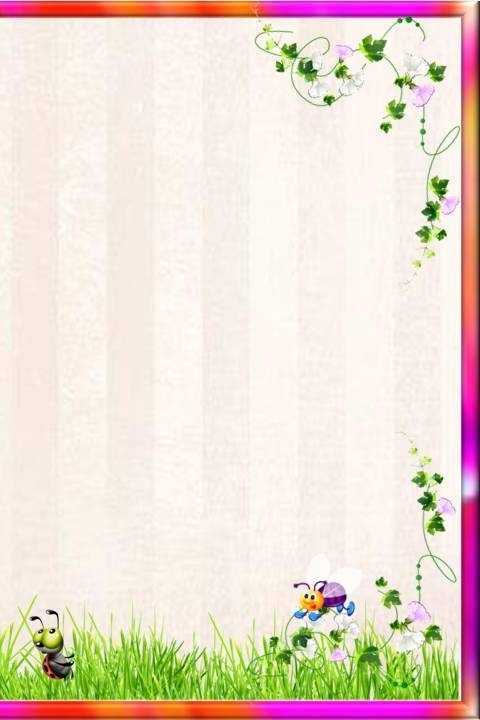 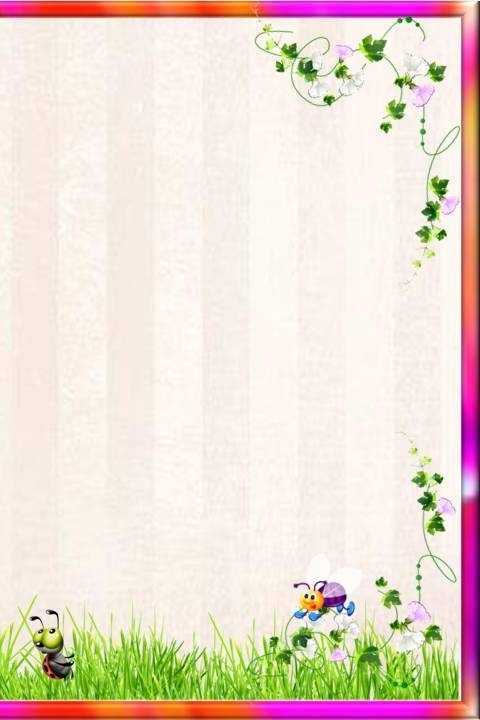 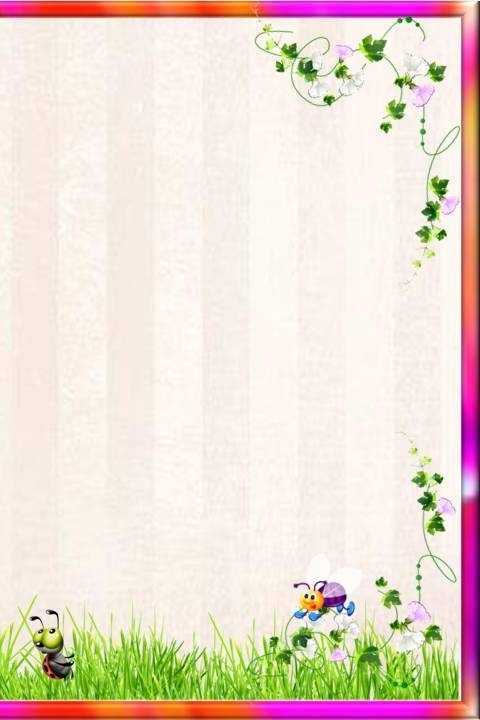 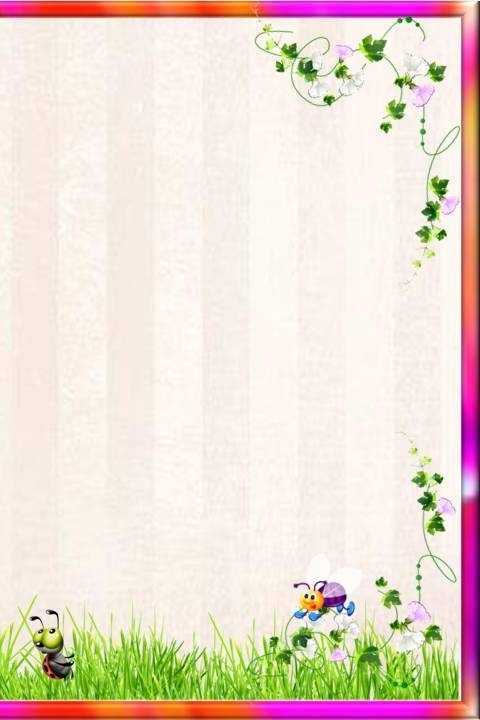 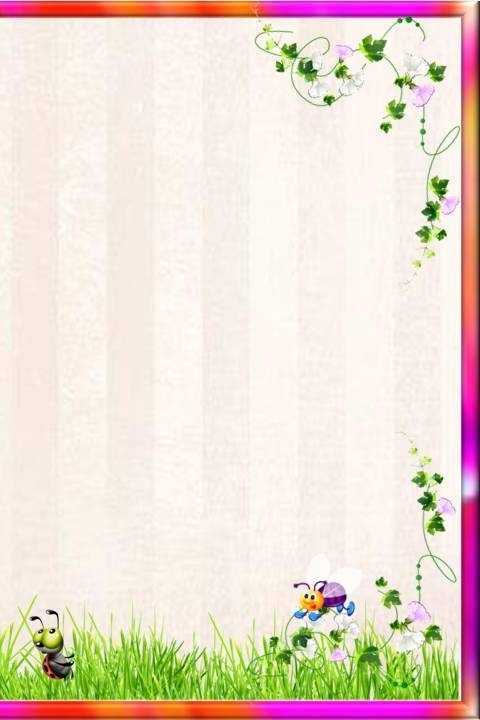 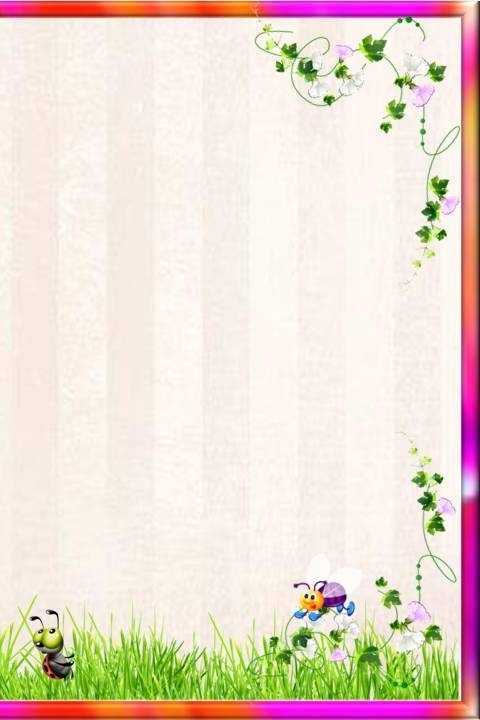 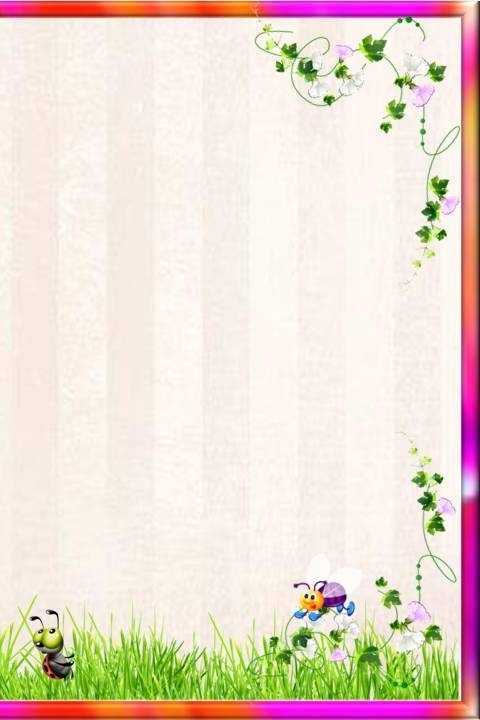 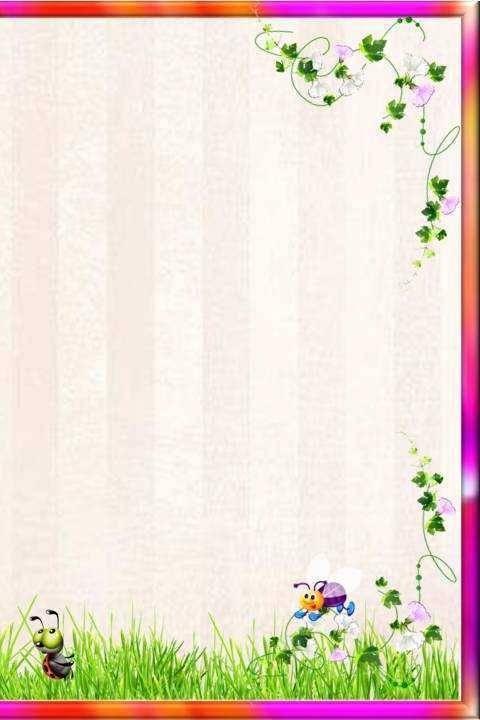 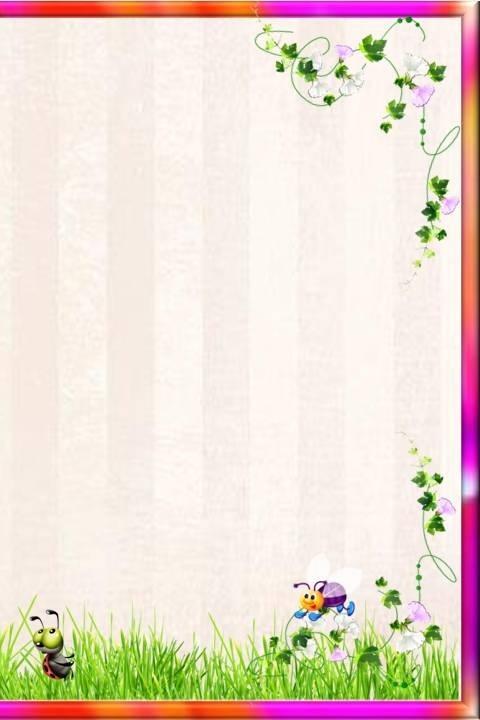 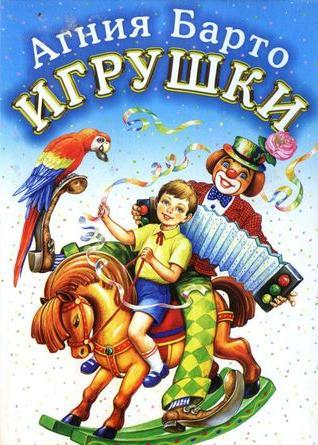 Козлёнок
У меня живёт козлёнок,Я сама его пасу.Я козлёнка в сад зелёныйРано утром отнесу.
Он заблудится в саду -Я в траве его найду.
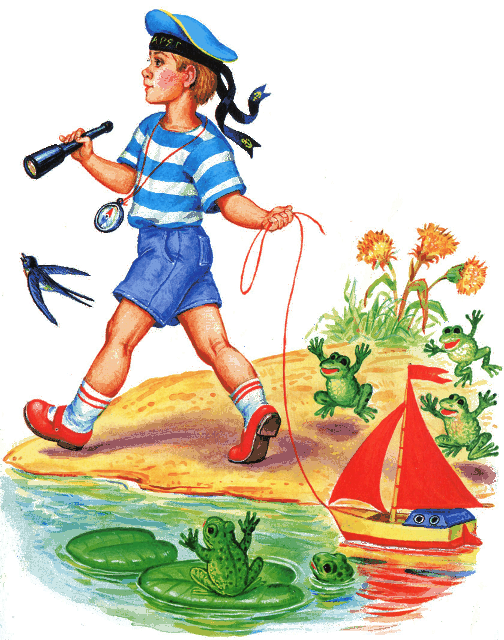 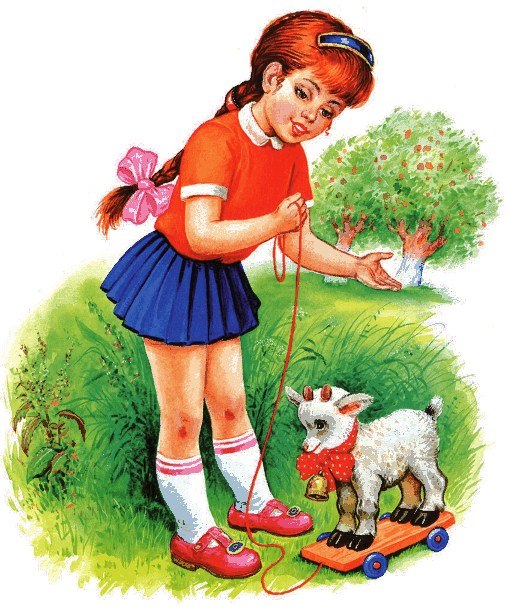 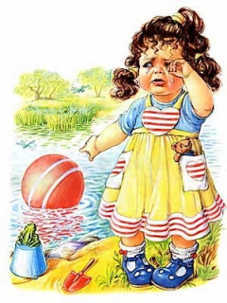 Лошадка

Я люблю свою лошадку,
Причешу ей шёрстку гладко,
Гребешком приглажу хвостик
И верхом поеду в гости.
Мячик

Наша Таня громко плачет:
Уронила в речку мячик.
-Тише, Танечка, 
не плачь.
Не утонет в речке мяч.
Мишка

Уронили Мишку на пол,
Оторвали Мишке лапу.
Всё равно его не брошу-
Потому что он хороший.
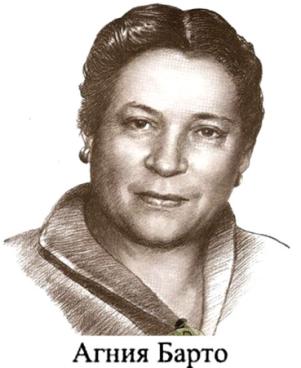 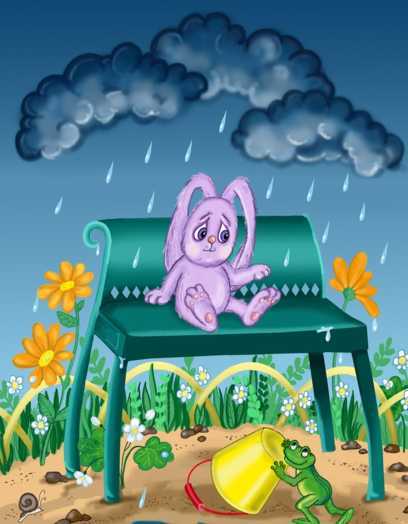 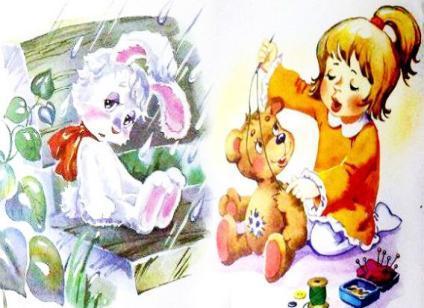 Содержание

1.Мишка
2.Лошадка
3.Зайка
4.Мячик
5.Бычок
6.Кораблик
7.Козлёнок
Бычок 

Идёт бычок, качается,
Вздыхает на ходу:
-Ох, доска кончается,
Сейчас я упаду!
Кораблик
Матросская шапка,Верёвка в руке,Тяну я корабликПо быстрой реке,И скачут лягушкиЗа мной по пятамИ просят меня:- Прокати, капитан!
Зайка

Зайку бросила хозяйка -Под дождем остался зайка.Со скамейки слезть не мог,Весь до ниточки промок.
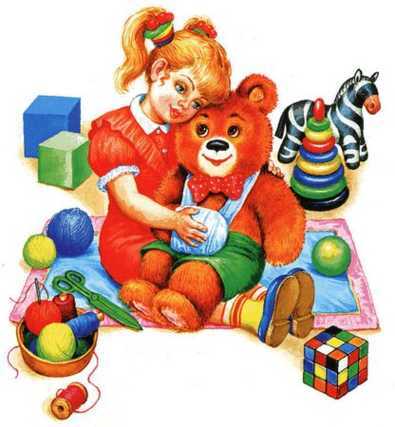 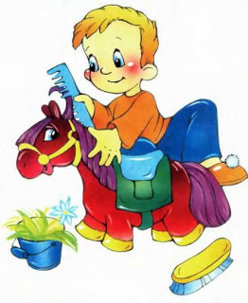 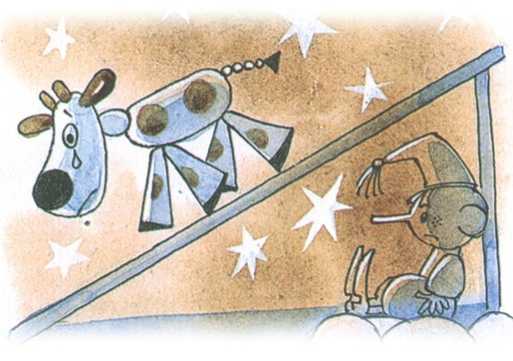 Конец
12
10
8
6
4
2
1
3
5
7
9
11
13
15
16
14
Кто промок под дождём, потому что не смог слезть со скамейки?
лошадка
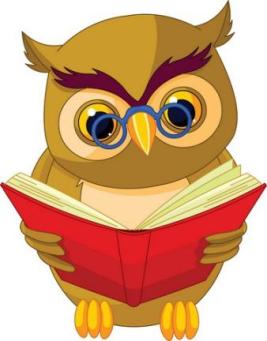 слоник
зайка
бычок
Из какого стихотворения строки?
Гребешком приглажу хвостик 
И верхом поеду в гости?
самолёт
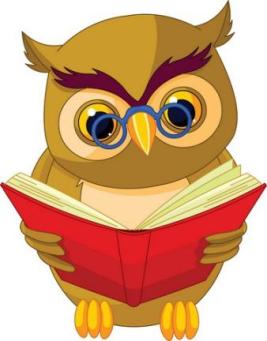 грузовик
кораблик
лошадка
Про какого героя строки?
Он заблудится в саду
Я в траве его найду.
козлёнок
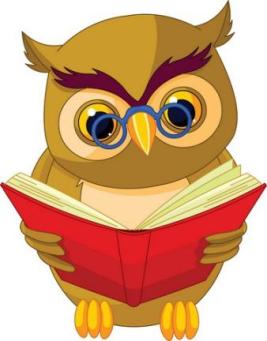 бычок
мишка
слоник
Кто не захотел кататься в грузовике?
мишка
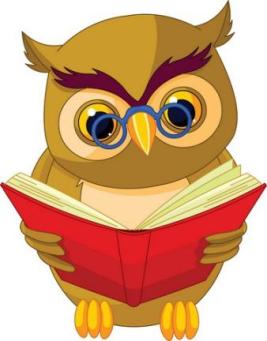 зайка
кот
слоник
Какое стихотворение заканчивается словами:
А потом вернёмся к маме?
самолёт
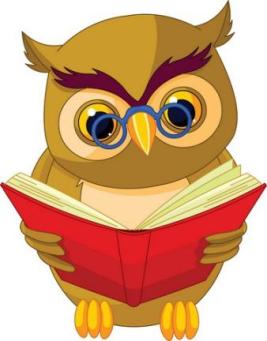 кораблик
грузовик
флажок
Какое из стихов не принадлежит Агнии Барто?
лошадка
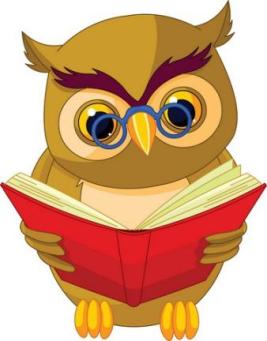 слоник
прививка
верёвочка
Почему плакала Таня в стихотворении?
упала в лужу
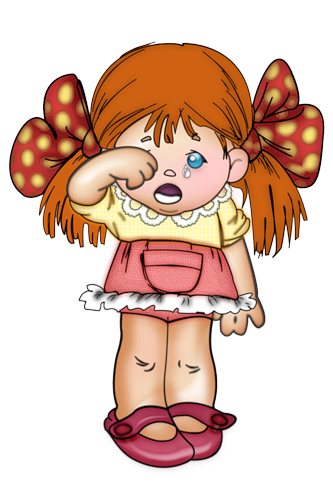 уронила мяч
ударила коленку
потеряла игрушку
Как звали  девочку из стихотворения, где есть строки:
Я устала, не могу,
Я вам завтра помогу.
Лидочка
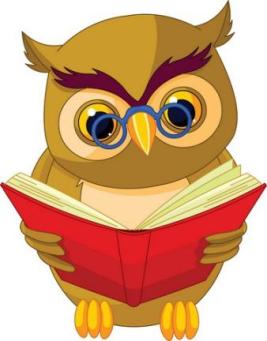 Настенька
Танюша
Лялечка
Что просили лягушки, увидев капитана?
угостить червячком
быстрее уехать
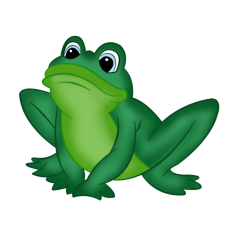 прокатить на кораблике
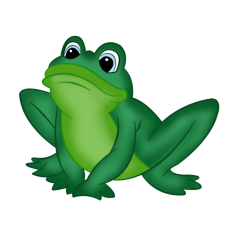 спеть песню